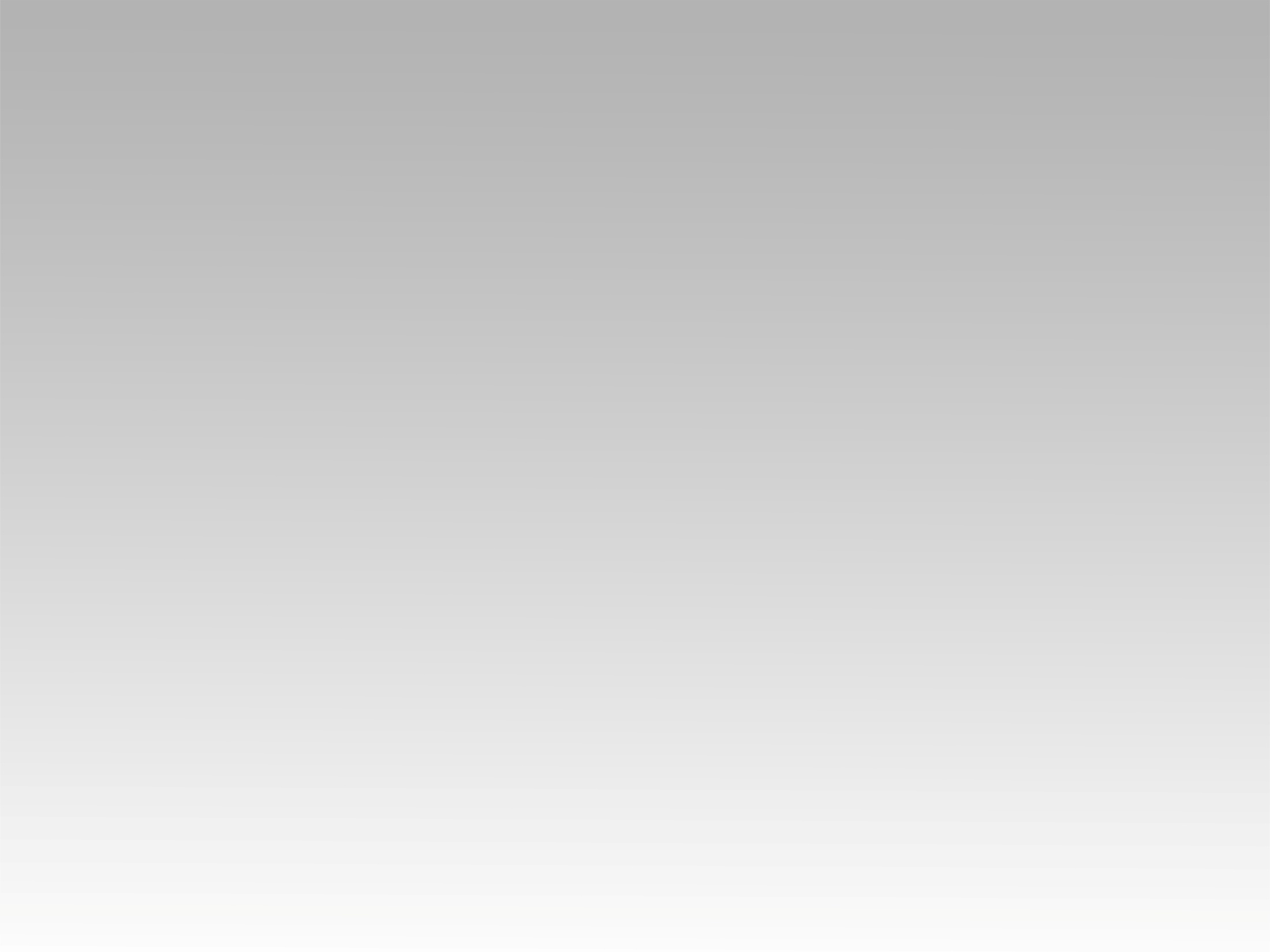 تـرنيــمة
فى اسم ربنا يسوع
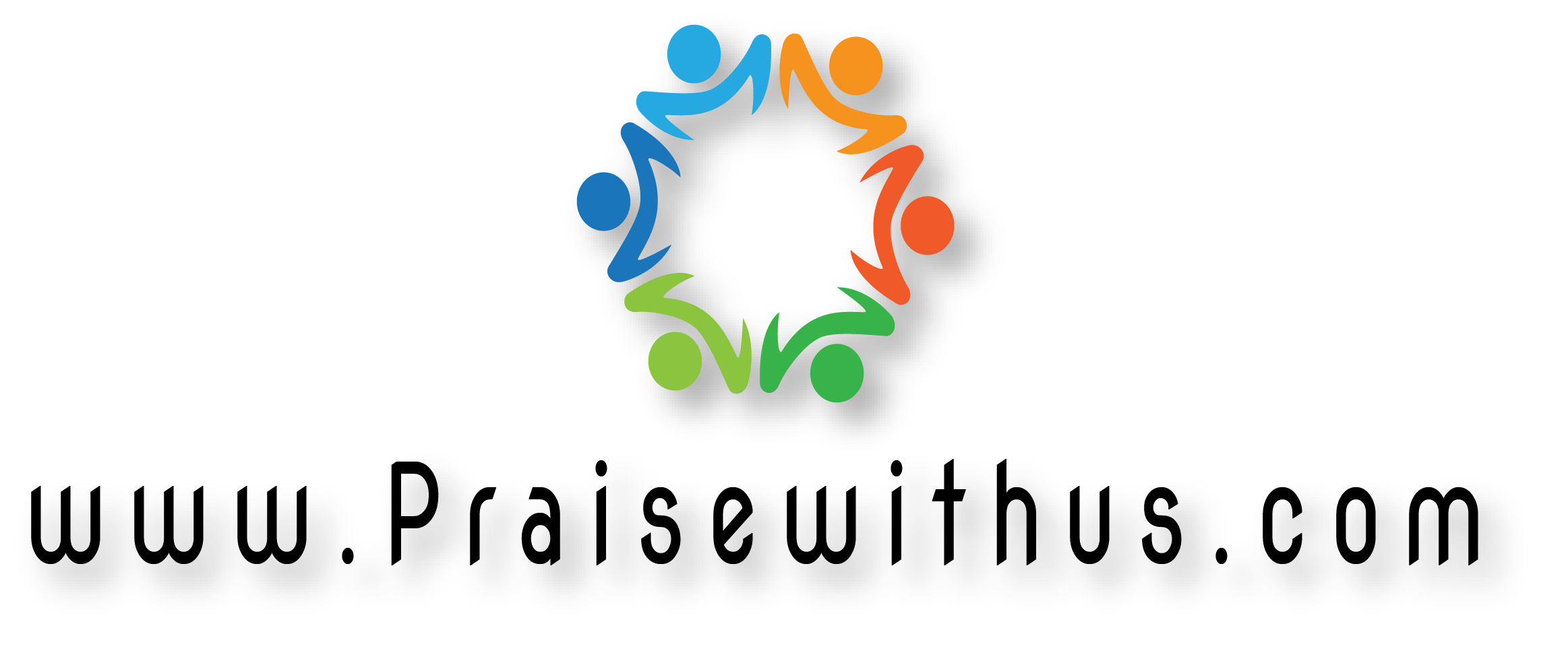 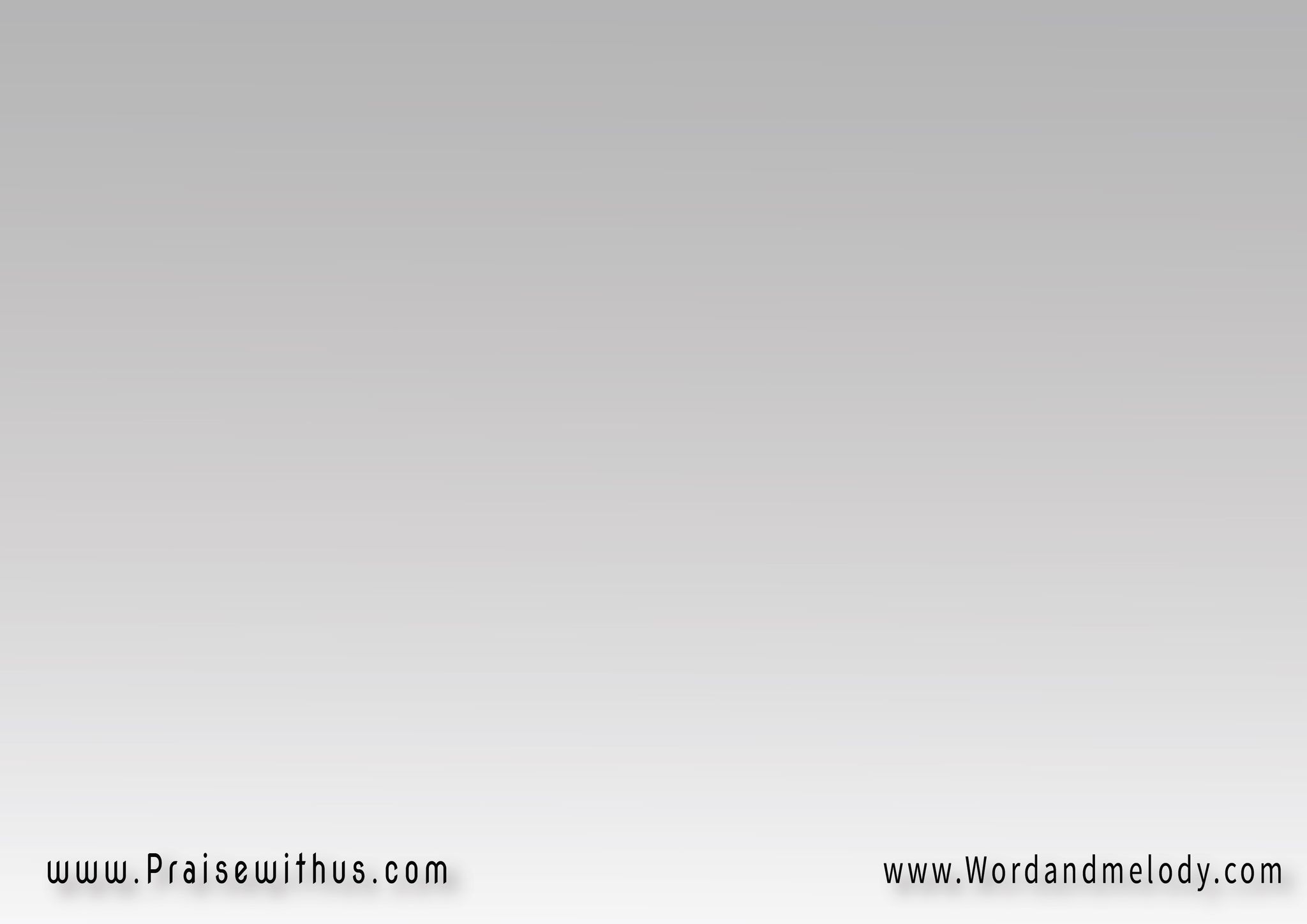 1- 
(في اسم ربنا يسوع 
أتينا كلنا لنعبد) 2في اسم ربنا يسوع 
أتينا كلنا لنعبد يسوع 
نعبد ربنا يسوع
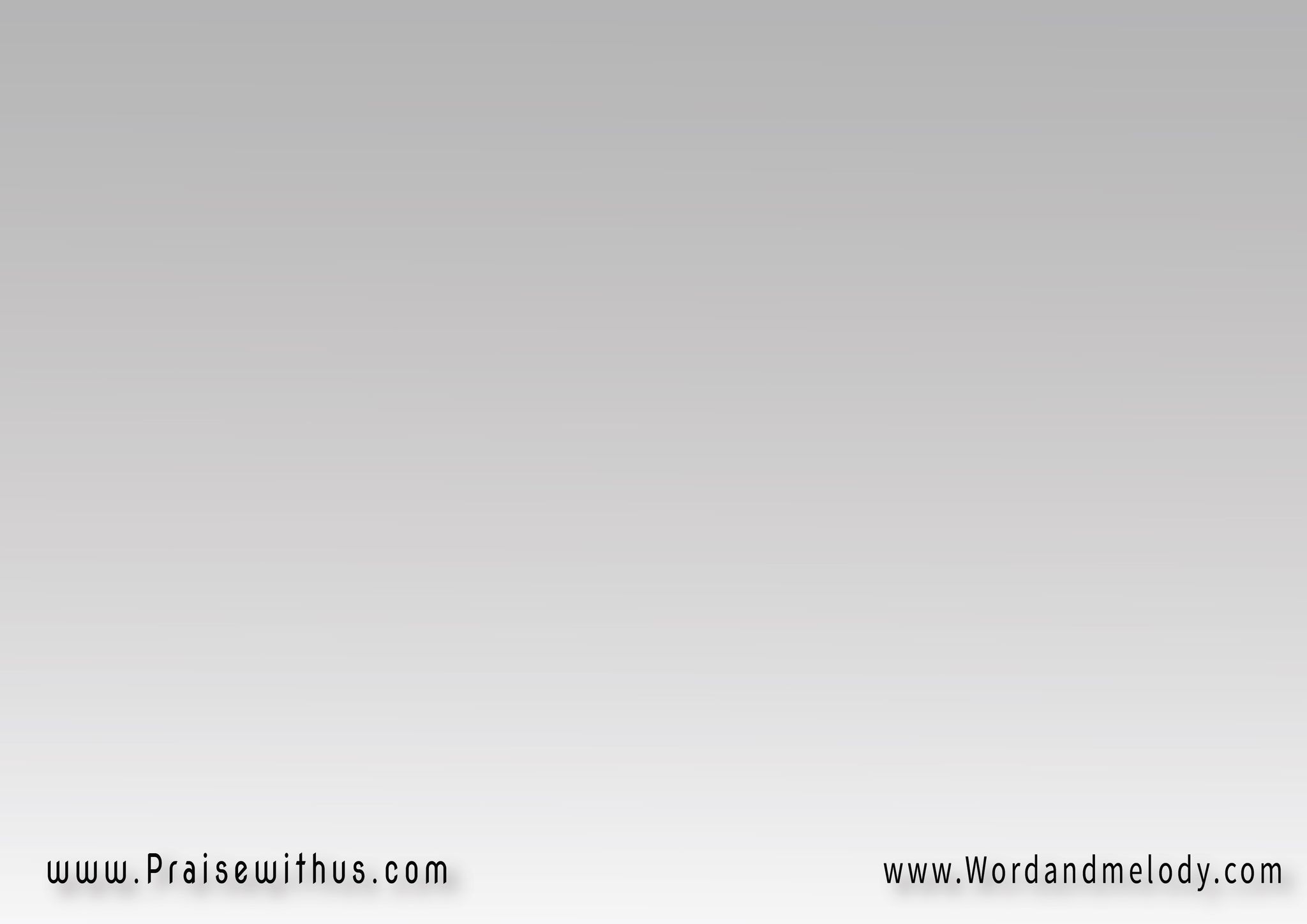 2- 
(فأنس نفسك إذا 
وفكرن فيه وأعبدن) 2فأنس نفسك إذا 
وفكرن فيه وأعبد يسوع 
أعبد ربنا يسوع
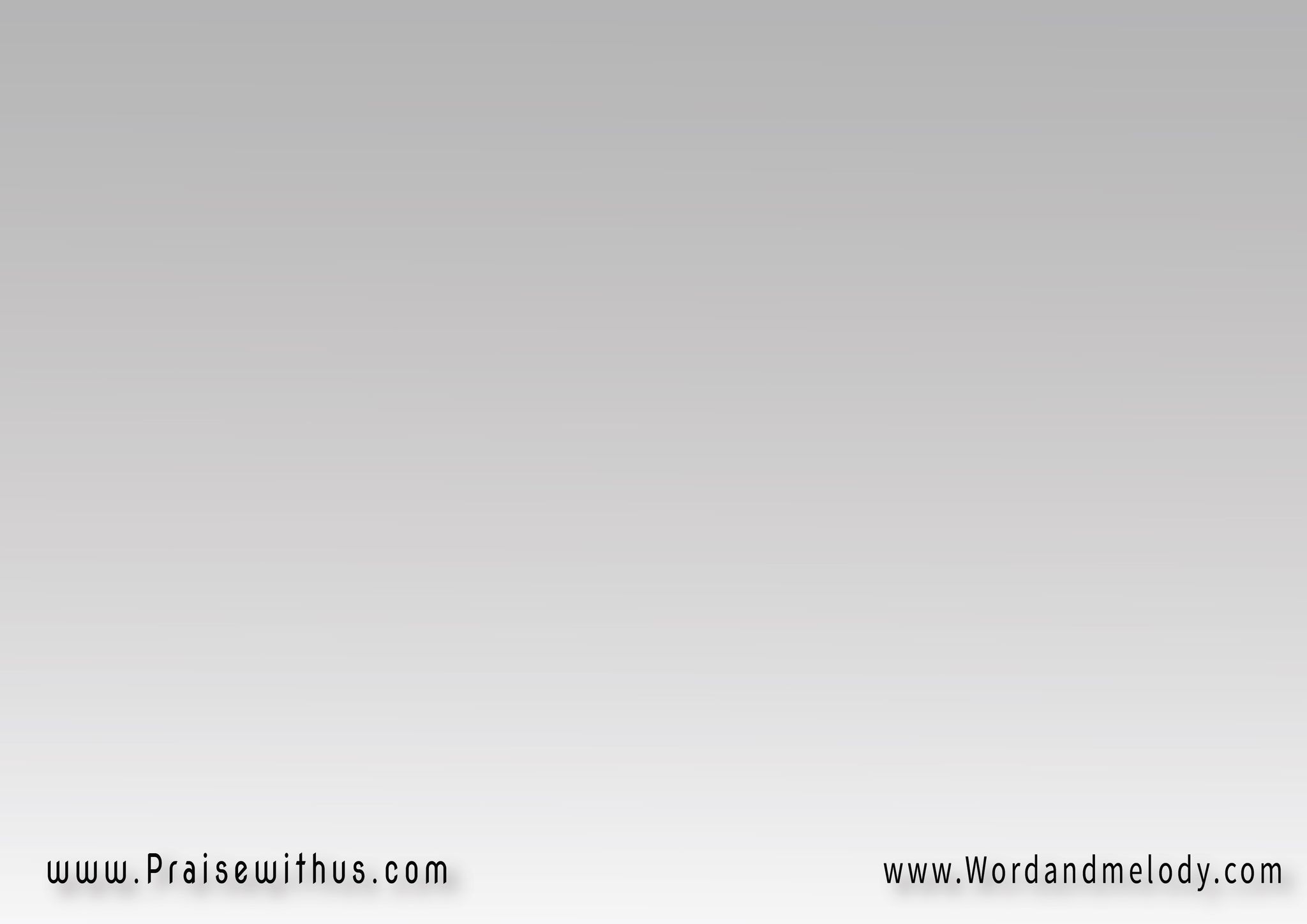 3- 
(هو بري كله 
وفيه أصبحن كاملاً) 2هو بري كله 
وفيه أصبحن كاملاً لذا 
أعبد ربنا يسوع
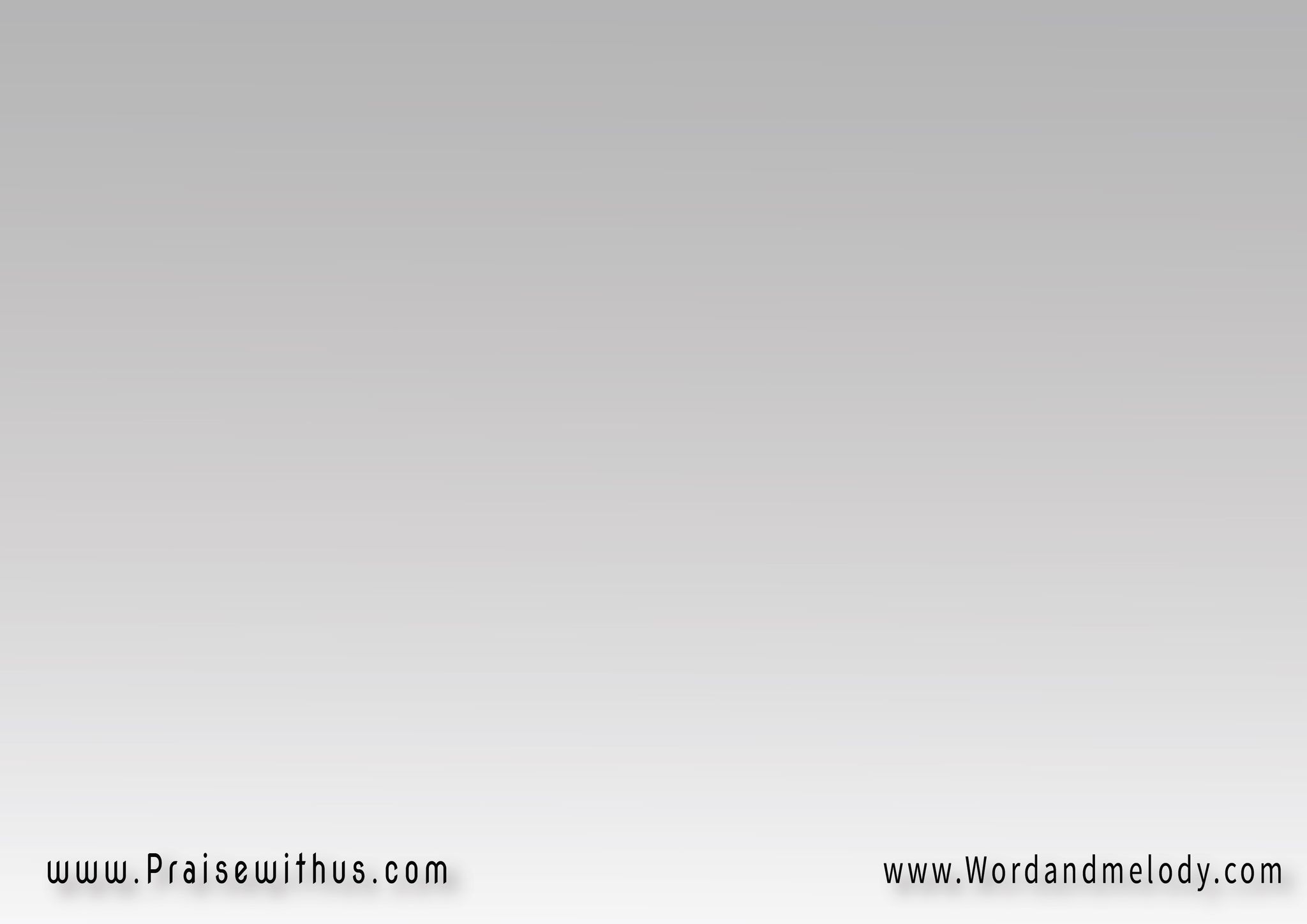 4- 
(فلنعظم اسمه 
ونرفع أيادي طاهرة) 2فلنعظم اسمه 
ونرفع أيادي طاهرة له
 نعبد ربنا يسوع
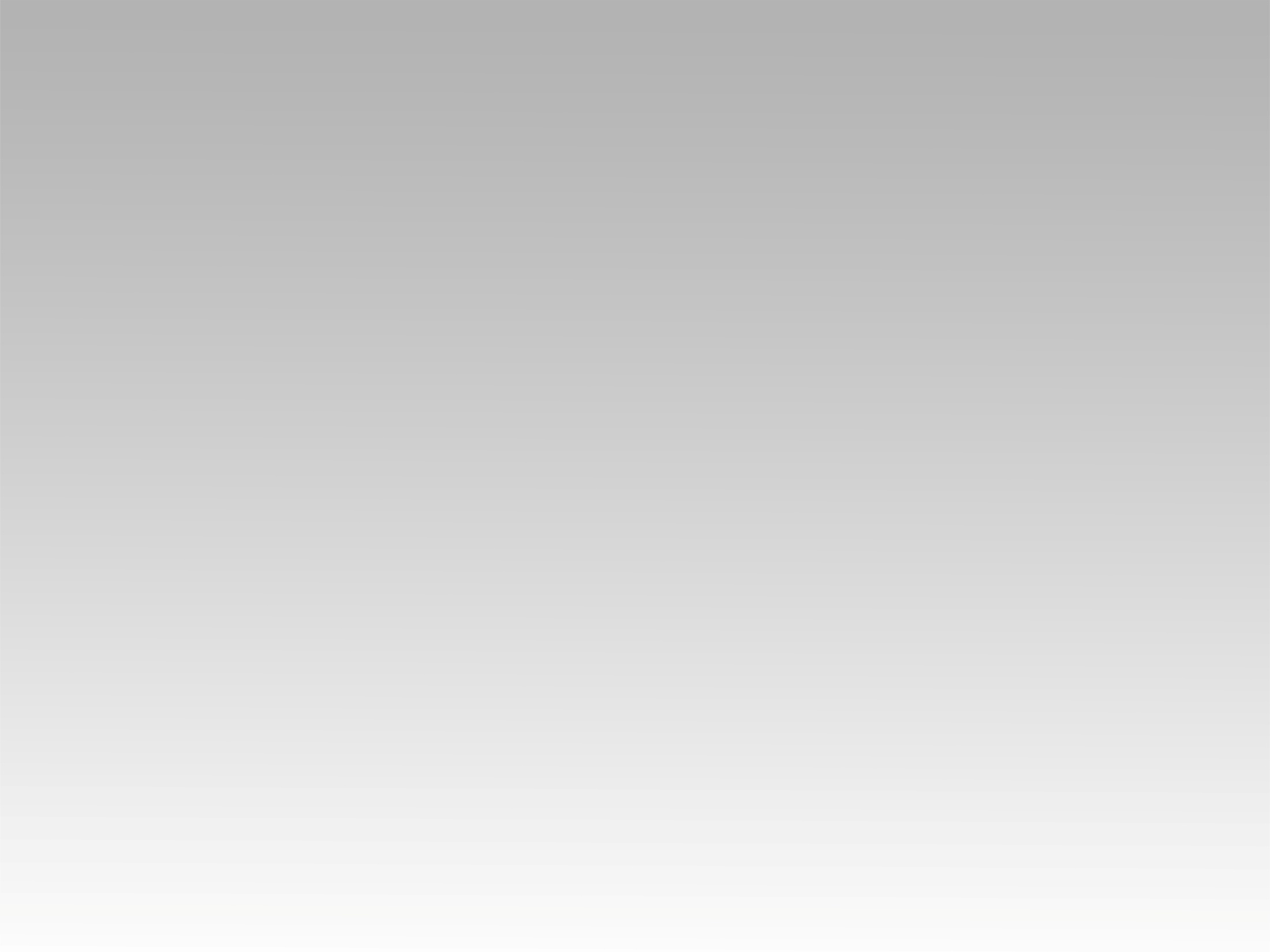 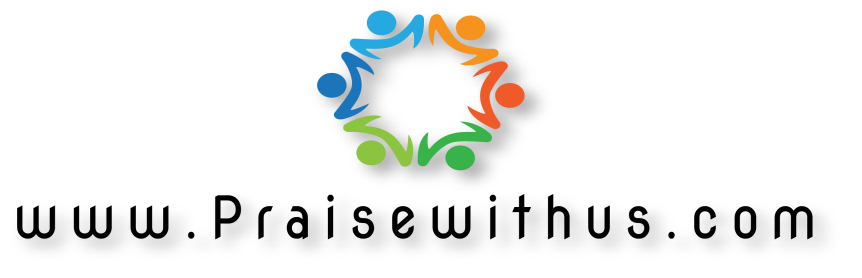